مراجعة تراكمية ( الفصول 1-3 )
1- يعد الطالب مجموعة الدوائر ، ثم يظلل العدد الذي يمثل عدد الدوائر .
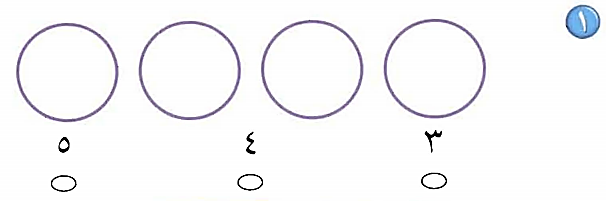 السابقة
التالية
1
مراجعة تراكمية ( الفصول 1-3 )
2- يعد الطالب عناصر المجموعة ، ثم يكتب العدد ، ويصل الطالب بخط بين الأشياء في المجموعتين ، ثم يحوط المجموعة التي تحوي عناصر أكثر .
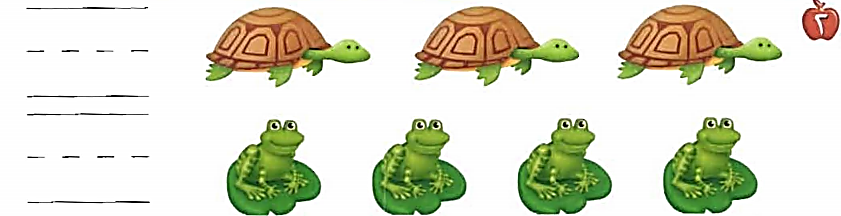 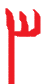 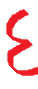 السابقة
التالية
2
مراجعة تراكمية ( الفصول 1-3 )
3- يصف الطالب الشكل الملون داخل الإطار ثم يحوط الشكل المماثل له ، ويضع علامة × على الشكل المختلف عنه .
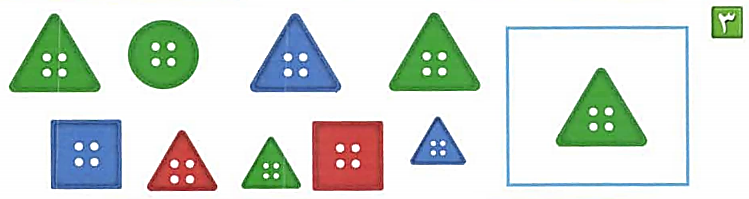 السابقة
التالية
3
مراجعة تراكمية ( الفصول 1-3 )
4- يحوط الطالب الحصان الذي يقع قبل الحصان الرمادي ، ويضع علامة × على الحصان الواقع بعده .
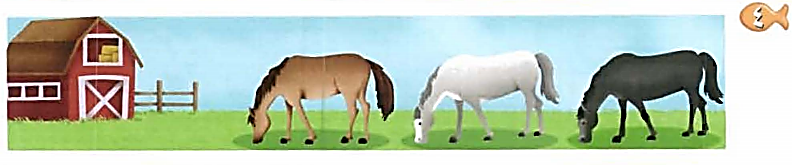 السابقة
التالية
4